Session 17
Friend class
CASE STUDY - RRS
Basically there are two gauges in Indian railway system.
Meter gauge and broad gauge
A coach can be attached to a train of the same type only
Meter gauge coach can be attached to only meter gauge train
So class train has to friend of class coach
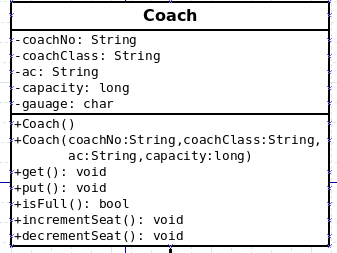 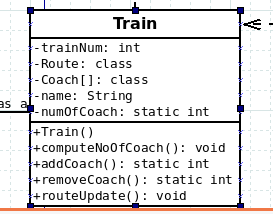 Friend class
Member functions of a class X operate on the data members of Class X.
At times, we need a helper class to operate on non-public data members of the class X. In such circumstances, the helper class has to be treated as a friend of class X to access the non-public data members of class X. 
So, a class can be a friend of another class 
For example:
If class Y is a friend of class X then
All the member functions of class Y can access the non-public members of class X
General Syntax
class employer;// forward declaration of class Y
class employee {
	……  …
	friend class employer;// friend class declaration
	…… …
};
class employer {
// All the member functions of class employer can access non-public members of class employee using an object
};
Friend class
Friendship is not symmetric
 e.g If class Y is a friend of class X then
class X is not a friend of class Y
Friendship is not transitive
e.g If class X is a friend of class Y and If class Y is a friend of class Z then
class X is not a friend of class Z
Sample Program 1
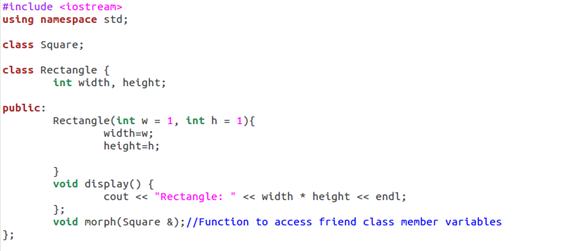 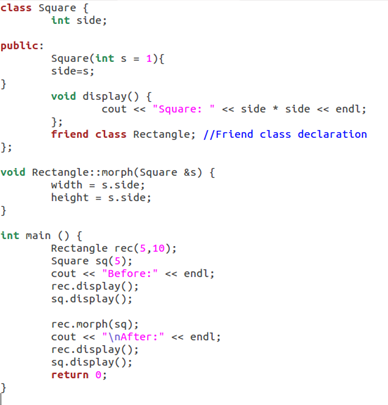 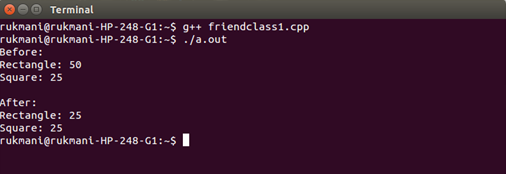 Sample Program 2
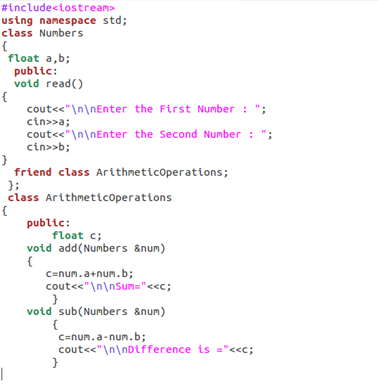 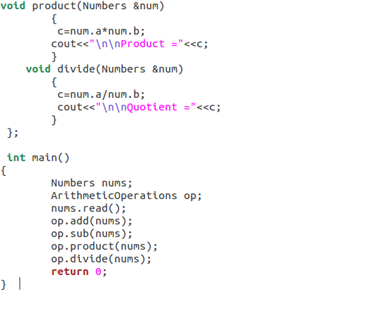 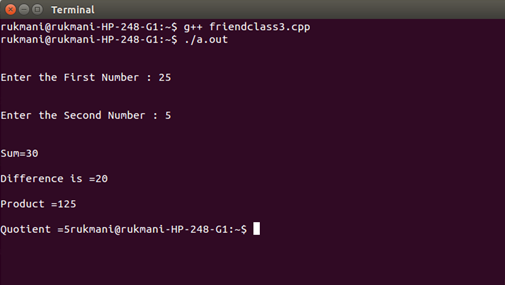 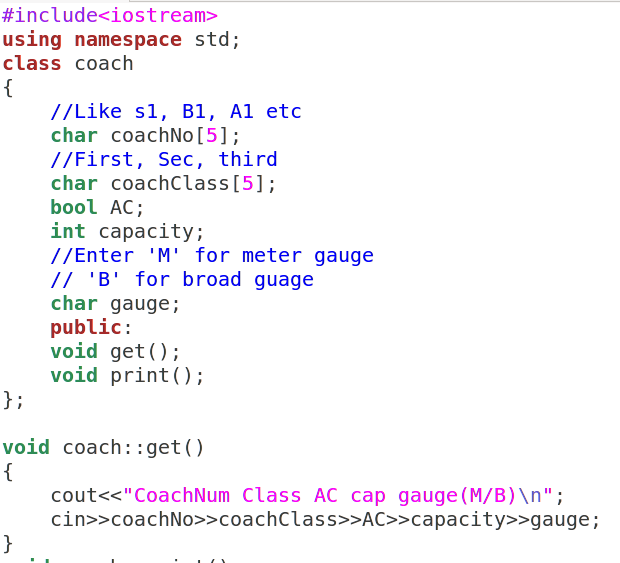 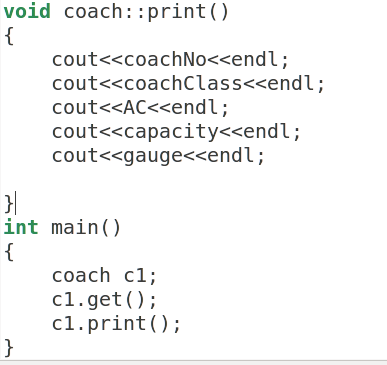 Open Train.cpp for Demo
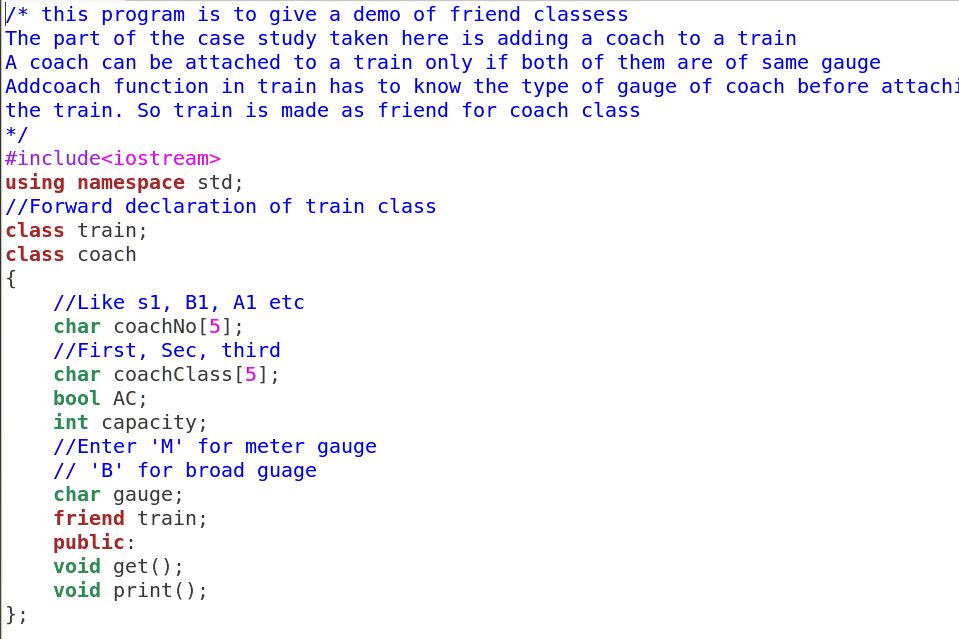 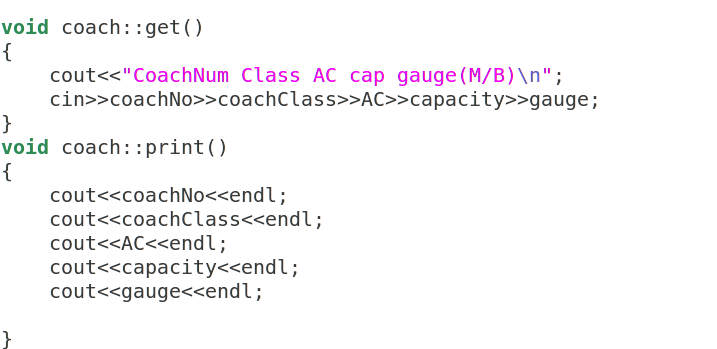 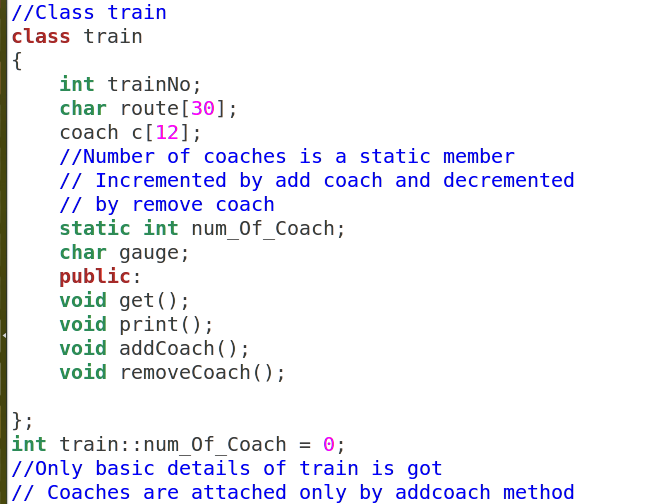 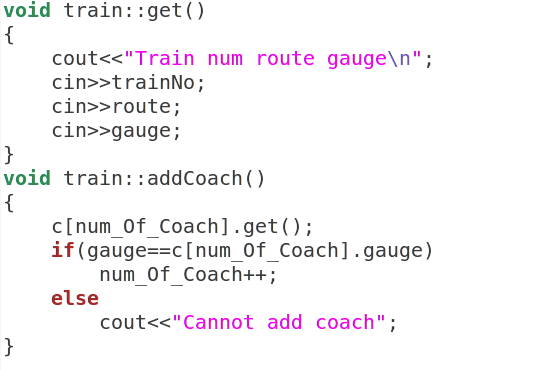 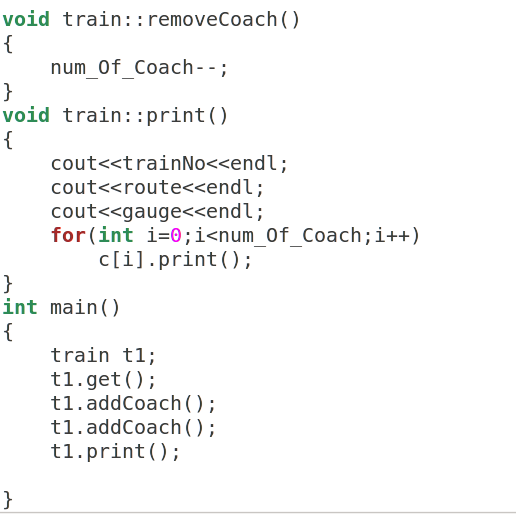